AVAILABLE ELECTRONIC PLATFORMS OF THE BIR IN FILING TAX RETURNThere are two (2) Electronic Platforms available:	a) Electronic Filing and Payment Systems 		(eFPS)	b) Electronic Bureau of Internal Revenue 			Forms  System (eBIRForms)
STEPS ON HOW TO USE eFPS :1. Signify intention by submitting letter of intent;2. Enrol to the eFPS facility at the  BIR Website for your e-filing;3. Enrol to the bank for your e-payment
To enrol  for eFPS: Go to the BIR website:   www.bir.gov.ph
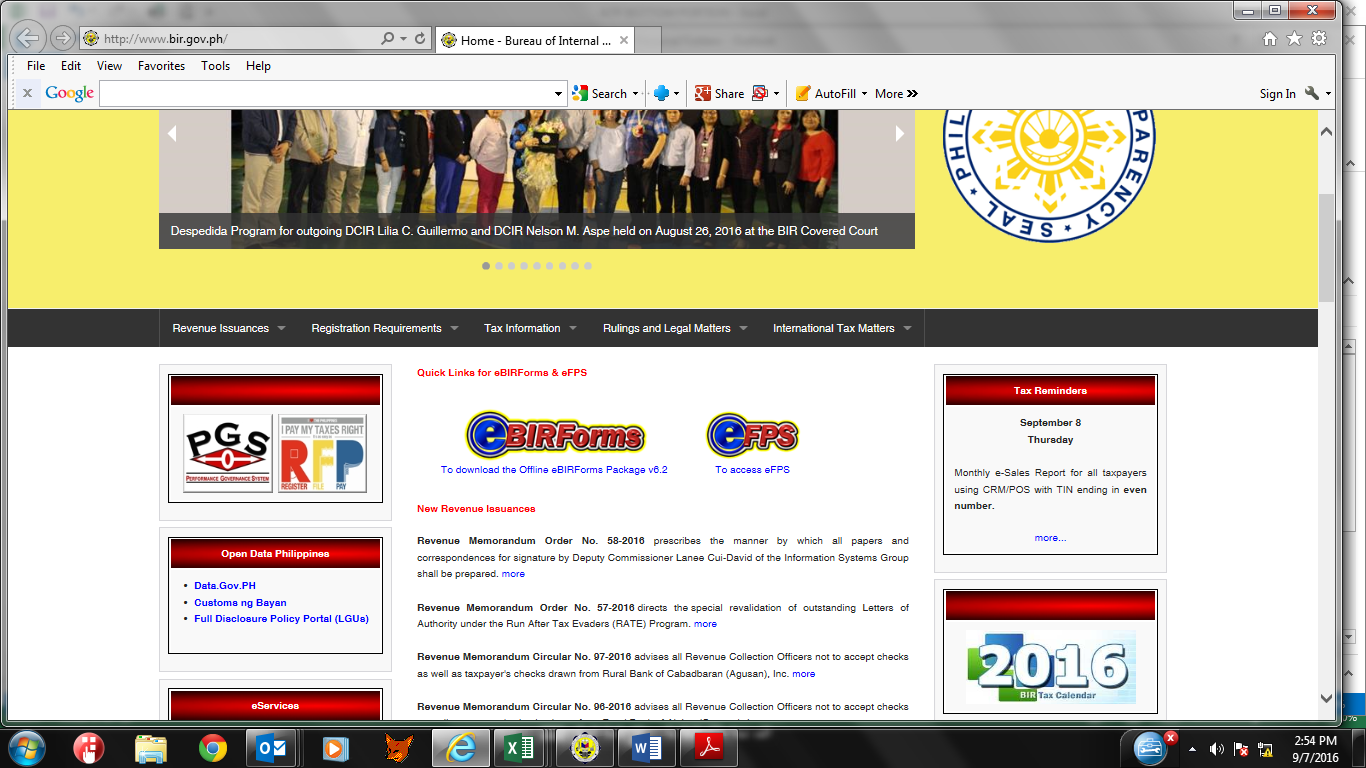 At BIR Webpage, double Click eFPS to display eFPS Portal :
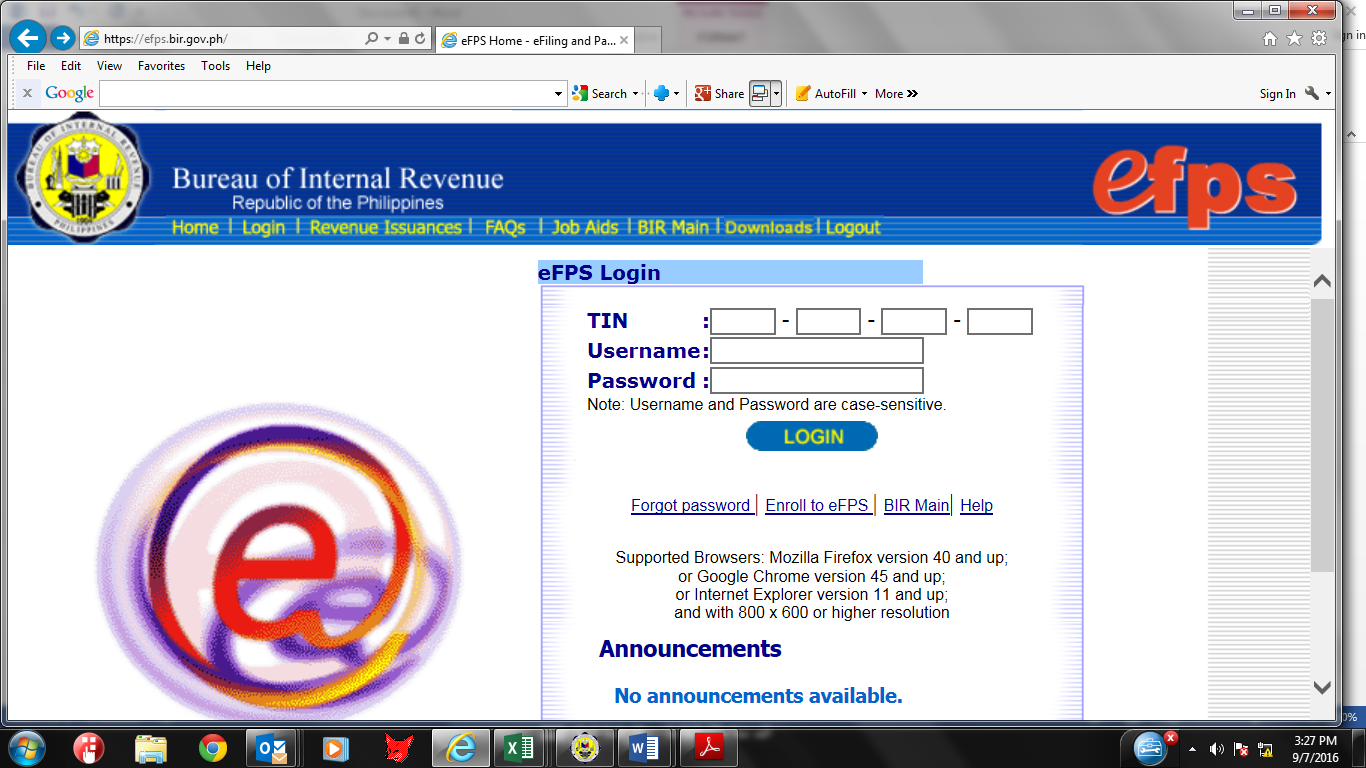 At eFPS Portal;  Click “ Enrol to eFPS to accomplish enrolment form :
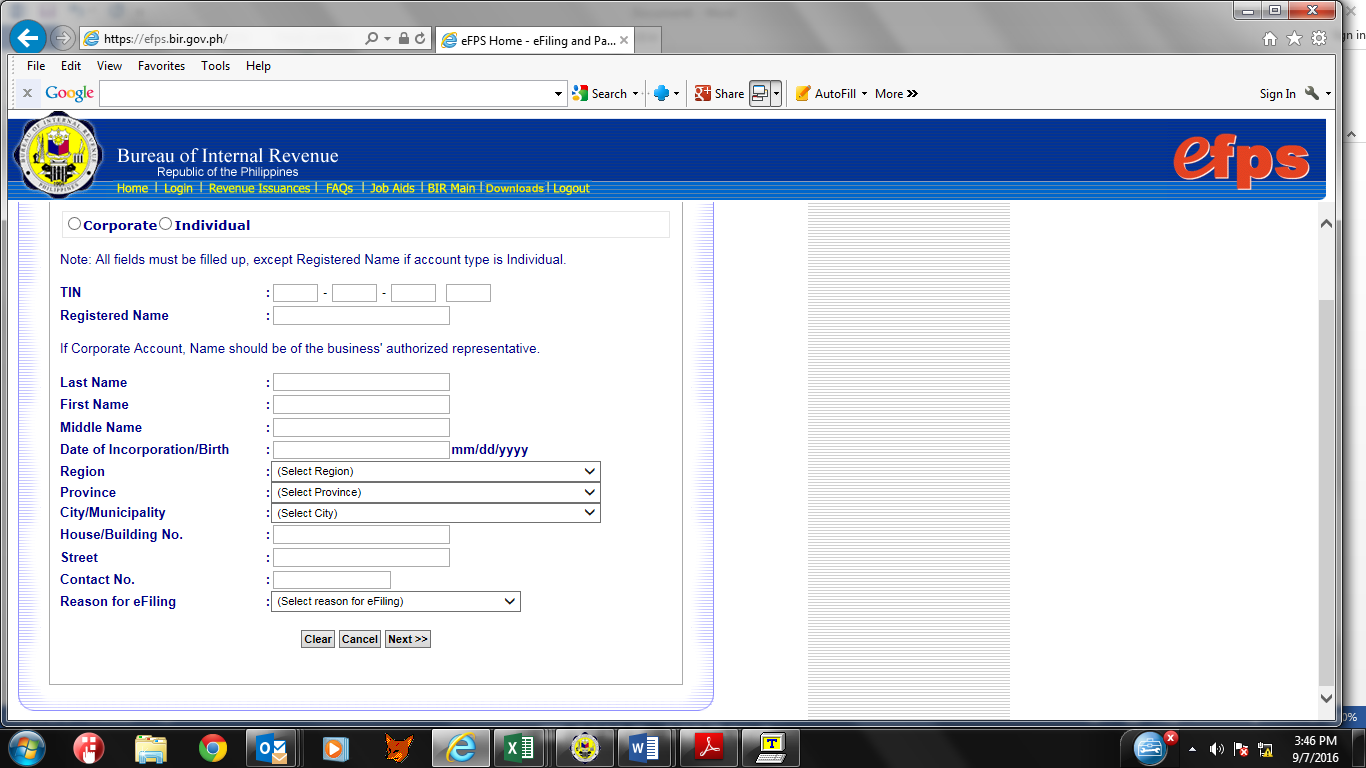 After accomplishing the form, submit it electronically.
To Download eBIRForms :  Go to BIR Website : www.bir.gov.ph
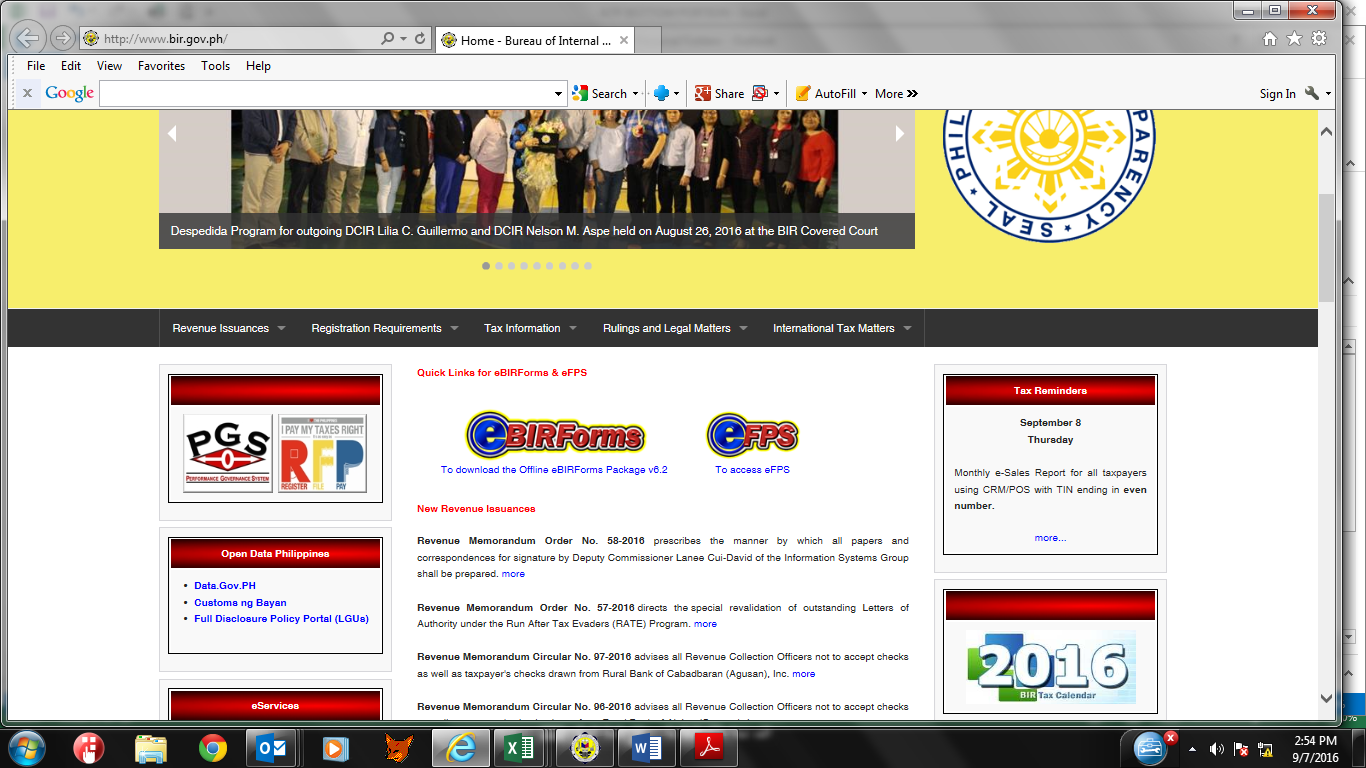 Double click –eBIRFORM Offline PackageAfter downloading, install the program to your PC….